Савремени облици наставе и ИТ као предуслов успешнихученика и наставника у 21. веку
Професор разредне наставе Нина Беретић
Дипломирани педагог Оливера Илић
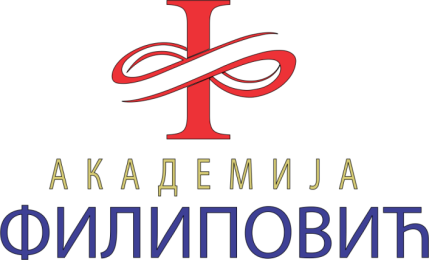 Kаталошки број 573
Компетенцијa: 2
    компетенције за поучавање и учење
     
Приоритет: 3
    унапређивање компетенција у области планирања и реализације наставе оријентисане на исходе (подизање нивоа методичких знања релевантних за циљеве и исходе предмета/области)
ОПШТИ ЦИЉ ПРОГРАМА
Оспособљавање полазника за унапређење
    квалитета рада применом савремених облика
    наставе,техника мотивације и учења, средстава “ИТ”, евалуације рада ученика и свог рада у циљу подизања нивоа постигнућа ученика уважавајући индивидуалне способности.
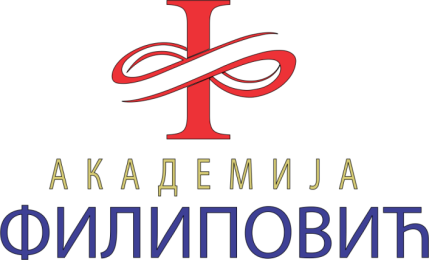 СПЕЦИФИЧНИ ЦИЉЕВИ ПРОГРАМА
Практична примена знања о тимској, индивидуализованој, диференцираној, интегративној и кооперативној настави;
Вештина комбиновања метода, техника, облика рада, наставних средстава,
       мултимедијалних средстава из лепезе“ИТ” ради веће ефективности наставног
       процеса; 
Вешто планирање садржаја наставе уважавајући хоризонталну и вертикалну
       корелацију наставних програма; 
Примена техника мотивације и учења у циљу подстицања
       креативног мишљења деце;
Праћење савремених трендова информатичке технологије због сопственог професионалног развоја и обезбеђења услова за веће постигнуће ученика
       у школском и животном учењу;
Развијање културе дијалога, толертанције и самоевалуације код ученика и себе у интересу установе
ТЕМЕ ПРОГРАМА
1. дан:
 Иницијални тест
 Законска и научна основа наставног рада
 Слабе тачке по иницијалном тесту
 Елементи наставног процеса
 Типологија наставе
 Радионица
 “Вебовање”
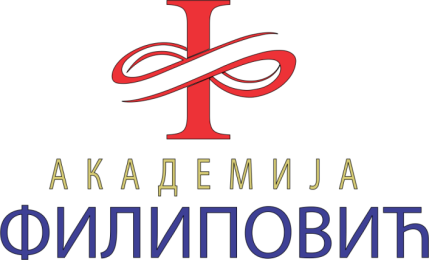 2. дан:
    Специфични елеменати тимског рада у
    креирању савремених облика наставе

    Комуникација и кооперативно учење
    Радионица
    Нове вештине

    Из другог угла – активно учење, програмирана и пројектна настава
Радионице
Тимска настава
Индивидуализована настава
Диференцирана настава
Интегративна настава
Кооперативна настава
Програмирана настава
Пројектна настава
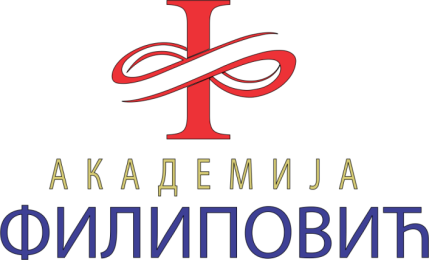 Нови наставник
Координатор, организатор
Модератор, планер
Саветник, дијагностичар, терапеут
Стручњак, експерт, професионалац
Ученик, предавач, равноправан реализатор
Евалуатор, комуникатор, контролор, педагошки партнер у афективној интеракцији
Неопходан материјал!
Полазници/школе  треба  обавезно  да  припреме:
Дигитални кабинет са конекцијом на интернет (1 речунар на 4-5 полазника) са таблом ( нпр. бела табла и по могућности паметна табла), пројектором или учионицу с потребном рачунарском опремом и WiFi конекцијом – могу и персонални рачунари (лаптопови) полазника
Наставничке планове и програме по могућности у е-форми (годишњи и месечни)
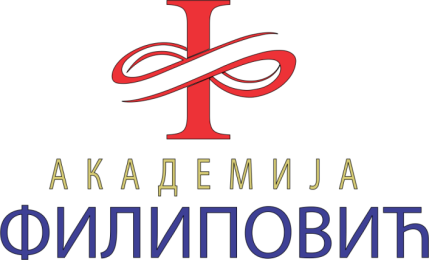 Неопходан материјал!
Кровни закон, закон за ниво и врсту образ. и васп. који се обавља у установи, правилнике који прописују стандарде и исходе у е- форми
Хартију, прибор за писање, УСБ меморије полазника 
Приступ  школској  библиотеци и по могућности е-библиотеци
Ако се већ користе образовни софтвери – припремити их (нпр. Moza Web, MozaBook)
Остали потребан материјал  на основу жеља и претпоставки полазника
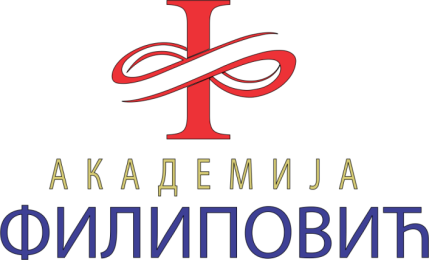 Програм је теоријски и практично 100% применљив
Довољна је основна информатичка писменост већине полазника
Довољно је пет десктоп/лаптоп рачунара
Довољна је добра WiFi конекција
Довољна је љубав према деци
Довољна је професионална комуникација међу полазницима

              Хвала на пажњи и избору!